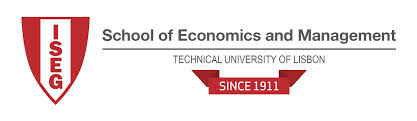 Mestrado em Ciências Empresariais
Casos em Gestão Estratégica
Docente: Carla Curado
Tema de Estudo: Análise ambiental interna, da indústria e da dinâmica competitiva




Discentes: Djamillatu Silla nº 44432
	                               		            Rínia Pedro nº 44599
1
Ano Lectivo: 2014/2015
Dificuldades no Estudo do tema
Tema bastante extenso
Existe uma elevada correlação entre os temas
Dificuldades em encontrar artigos científicos em português
Temas a abordar:
Análise Ambiental Interna
Ambientes externos
Grupos Estratégicos
Modelo das Cinco Forças de Porter
Ciclo de vida da indústria
Acções e respostas competitivas 
Novos Paradigmas de Análise de Mercado
Análise Ambiental Interna
A análise do ambiente interno, tem como objectivo a identificação dos pontos fortes e fracos da organização (MAXIMIANO, 2008).

 Segundo Kotler e Keller (2006, p. 51) “Um facto é perceber oportunidades atraentes, outro é ter capacidade de tirar o melhor proveito delas.” Assim, as organizações devem aproveitar não só as oportunidades para as quais dispõem de recursos, mas também as oportunidades que exigirão um maior desenvolvimento de suas forças e uma maior união de sua equipa
Análise Ambiental Interna
Análise da cadeia de valor (Value-chain analysis)

Para avaliar a estratégia futura de uma empresa é importante fazer uma análise interna da empresa. A análise interna visa identificar e analisar as actividades, operações e processos que a empresa realiza, com o objectivo de identificar possíveis fontes de vantagens competitivas (core competencies) sobre as quais deve basear a sua estratégia.

A análise sistemática das actividades individuais da cadeia de valor permite ter um melhor conhecimento das forças e fraquezas internas da organização (core deficiencies). De acordo com o Porter, “as diferenças entre as cadeias de valor dos concorrentes são a fonte chave de vantagem competitiva.”

A cadeia de valor é essencialmente uma forma de análise das actividades de uma empresa, mediante a qual se decompõe uma unidade de negócios nas suas actividades estratégicas relevantes, com o objectivo de identificar as suas fontes de vantagens competitivas e de diferenciação relativamente aos concorrentes.
Análise Ambiental Interna
Análise da cadeia de valor (Value-chain analysis)

A cadeia de valor permite descrever a empresa como uma sucessão de actividades, processos ou operações interrelacionadas, em que cada uma delas é um elo de uma cadeia que explica a forma como a empresa gera a sua margem. O êxito da estratégia de uma empresa baseia-se fundamentalmente na consistência das inter-relações das actividades que leva a cabo num meio envolvente hostil e competitivo.
Downstream
Upstream
Análise Ambiental Interna
Análise da cadeia de valor (Value-chain analysis)

Na maioria das indústrias, produzir e disponibilizar os produtos aos compradores implica construir relações com os parceiros a montante (upstream) e a jusante (downstream) da cadeia de valor. Os segmentos upstream referem-se às actividades a montante na indústria, como o fornecimento de matérias-primas, de componentes, partes ou outros elementos necessários para produzir um produto. Os segmentos downstream referem-se às actividades de marketing que fazem a ligação da empresa com o mercado e os seus clientes.
Análise Ambiental Interna
Actividades da Cadeia de Valor

Cada empresa tem a sua própria cadeia de valor. Para identificar as actividades da cadeia de valor, Porter separa as actividades principiais ou primárias, que começam com a logística de entrada (movimentação de matérias-primas e armazenagem), passa pelo processo produtivo em que o produto é manufacturado e continua pela logística de saída (armazenagem e distribuição) até as actividades de marketing e serviço pós-venda, das actividades de suporte ou de apoio. Actividades se suporte ou apoio, como as compras de matérias-primas, máquinas e abastecimento (procurement), investigação e desenvolvimento tecnológico (I&D), gestão de recursos humanos e infra-estruturas (contabilidade, finanças, planeamento estratégico) garantem que as actividades primárias da cadeia de valor sejam executadas de forma eficaz e eficiente.
Análise Ambiental Interna
Actividades da Cadeia de Valor
As actividades primárias intervém directamente no processo de construção de valor da empresa. Estão associados aos processos de fabricação do produto ou serviço e à comercialização do mesmo, incluído a venda e o serviço pós-venda
Cadeia de Valor de Porter
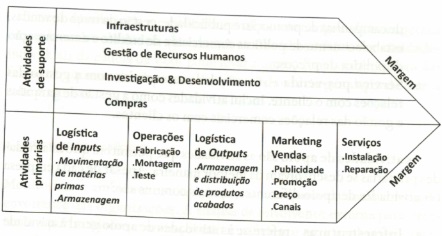 Análise Ambiental Interna
Actividades da Cadeia de Valor

Entre as actividades primárias mais frequentes encontram-se:

Logística interna ou de entrada – são actividades associadas à aquisição de matérias-primas e outros materiais. Contempla actividades como a recepção de materiais, armazenagem, distribuição pelas diferentes etapas do processo produtivo, controlo de inventários de matérias-primas e devoluções de materiais.

Operações – são actividades associadas ao processo de transformação de materiais em produtos ou serviços, incluído os produtos intermédios e produtos em vias de fabrico. Considera aspectos como planificação e programação da produção, processos operativos, manutenção de equipamentos, controlo de qualidade e gestão de produtos defeituosos.
Análise Ambiental Interna
Actividades da Cadeia de Valor

Logística externa ou de saída – são actividades relacionadas com o transporte da produção para o armazém de produtos acabados e expedição dos produtos até ao ponto de recepção pelo cliente. Inclui actividades como recepção de produtos acabados, gestão de inventários de produtos acabados, distribuição do produto até às instalações do cliente, gestão da frota de distribuição, processamento das encomendas e programação das entregas. 

Marketing e vendas – são actividades associadas ao processo de comercialização dos produtos e serviços. Inclui actividades como a selecção e gestão dos canais de distribuição, planificação e execução de campanhas de promoção e publicidade, gestão da força de vendas, estabelecimento de políticas comerciais e de crédito e determinação da política de preços.
Análise Ambiental Interna
Actividades da Cadeia de Valor

Marketing e vendas – são actividades associadas ao processo de comercialização dos produtos e serviços. Inclui actividades como a selecção e gestão dos canais de distribuição, planificação e execução de campanhas de promoção e publicidade, gestão da força de vendas, estabelecimento de políticas comerciais e de crédito e determinação da política de preços. 

As actividades de apoio são as actividades que permitem que as actividades primárias de desenvolvam da melhor maneira. Apesar de cada empresa ter actividades de apoio diferentes, as mais comuns são: 
Infra-estrutura – refere-se às actividades de apoio geral à actividade da empresa. Incluem actividades e processos gerais, como planeamento, a contabilidade, o apoio jurídico, entre outros;

Gestão de Recursos Humanos – refere-se às actividades relacionadas com a selecção, recrutamento, formação, desenvolvimento de carreias e compensação das diferentes pessoas que constituem a empresa
Análise Ambiental Interna
c)	Investigação & Desenvolvimento – refere-se às actividades que visam o desenvolvimento de conhecimentos, processos, sistemas e qualquer actividade relacionada com a melhoria e inovação de novos produtos e serviços; 

Compras – refere-se às catividades relacionadas com a aquisição de recursos necessários ao desenvolvimento da empresa.

A análise da cadeia de valor de uma empresa envolve as seguintes três etapas: 

1.	Análise da cadeia de valor de cada linha de produto em termos das várias actividades envolvidas na produção do produto ou serviço. Que actividades poem ser consideras trunfos (competências nucleares) ou fraquezas (deficiências nucleares)? Alguma das competências nucleares proporciona vantagem competitiva sustentável (competências distintivas)?
Análise Ambiental Interna
2.	Análise das ligações da cadeia de valor em cada linha de produto.

3.	Análise das sinergias potenciais entre cadeias de valor das diferentes linhas de produtos ou diferentes unidades de negócio.

Uma indústria pode ser analisada em termos de margem de lucro gerada em cada ponto da cadeia de valor. A análise sistemática das actividades individuais da cadeia de valor pode levar a um melhor conhecimento das forças e fraquezas da empresa e dos pontos da cadeia geradores de lucros e de prejuízos.
Análise Ambiental Interna
Síntese
Monitorizar o ambiente externo é apenas uma parte da análise do meio envolvente das organizações. A análise da envolvente externa pode detectar as oportunidades e ameaças não é suficiente para ganhar vantagem competitiva. Para além da análise externa, os gestores precisam também de analisar o ambiente interno da organização, para identificar os factores críticos de sucesso, como os recursos disponíveis, as capacidades e competências existentes na organização e averiguar se uma organização será capaz de ganhar vantagem competitiva sobre os concorrentes

A análise cuidadosa da cadeia de valor da organização permite aos gestores encontrar resposta para as seguintes questões: (1) Quais os trunfos e fraquezas da organização? (2) Como pode a organização ganhar e manter vantagem competitiva sobre os concorrentes?
Análise Ambiental InternaSíntese
A resposta a estas questões só poderá ser encontrada se os gestores analisarem cuidadosamente a cadeia de valor da organização. Só analisando a cadeia de valor é possível perceber em que fases do processo produtivo a empresa cria ou destrói valor a tomar as medida adequadas para ultrapassar essas dificuldades. Uma empresa pode ter várias linhas de produtos ou serviços, mas só uma ou algumas delas podem estar a contribuir para obtenção de lucro e criação de valor, enquanto outras podem estar a gerar prejuízos e destruir valor. 

Só sabendo onde está a criar e a destruir valor o gestor poderá tomar em tempo oportuno as medidas correctivas adequadas. Daí a importância da análise interna da organização.
Ambientes Externos
"As mudanças são a única certeza que temos."
Toffler 

Todas as empresas, independentemente da sua dimensão, localização ou missão operam num ambiente externo que as pode afectar. O ambiente externo desempenha um papel decisivo no sucesso ou insucesso das organizações. Os gestores devem, por conseguinte, ter um adequado e completo conhecimento do seu meio envolvente e esforçar-se para operar e competir nesse ambiente competitivo.
Ambientes Externos
O ambiente externo inclui o ambiente especifico ou imediato da industria em que a organização opera e sobre o qual exerce algum controlo e o ambiente geral ou mediato que afecta toda a industria e sobre a qual a organização não tem qualquer poder de influenciar.
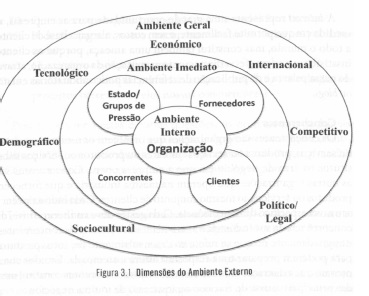 Ambientes Externos
Macro ou Geral

O ambiente externo mediato ou geral inclui os factores socioeconómicos, o ambiente global dos negócios, os factores político- legais, os factores tecnológicos, os factores socioculturais e a envolvente económica.  

Por sua vez, o ambiente económico doméstico refere-se ao ambiente em que a organização conduz os seus negócios e de onde obtém os seus resultados.
Ambientes Externos
Ambiente Demográfico 

A demografia refere-se à composição de uma população e define-se por variáveis como a estrutura etária, o género, a distribuição geográfica, a dimensão das famílias, o nível educacional e as profissões. Os factores demográficos afectam a composição do mercado e as características dos clientes, o que naturalmente influencia a oferta de produtos e serviços. 
As mudanças na composição demográfica influenciam as estratégias das empresas a vários níveis: composição da oferta mais orientada para a população de idade com maior poder de compra, composição do mercado de trabalho, potenciais consumidores. Considerando a continuidade das tendências verificadas em Portugal de diminuição da taxa de natalidade e do aumento da longevidade da população, é de esperar que nas próximas décadas a população portuguesa apresente uma estrutura etária envelhecida, o que terá consequências inevitáveis ao nível das estratégias das empresas e organizações.
Ambientes Externos
Ambiente Sociocultural 

O ambiente sociocultural inclui os costumes, os valores e as características demográficas da sociedade e é constituído por instituições e outra forças que afectam os valores básicos da sociedade, as percepções, as preferências e os comportamentos. Os factores socioculturais condicionam a conduta nos negócios porque determinam os padrões de consumo e o tipo de produtos e serviços a produzir e que a sociedade está disposta a aceitar.
Ambientes Externos
Ambiente Sociocultural 

As mudanças dos valores sociais forçam as empresas a adaptar-se às novas condições, nomeadamente desenvolvendo novos produtos, quer para mercados de consumo, quer para mercados industriais. Por exemplo, a procura crescente por parte dos consumidores de uma alimentação saudável obriga as empresas a promoverem as suas linhas de produtos biológicos. 

O aumento do número de mulheres no mercado do trabalho e o aumento dos reformados com elevado poder de compra, devem ser acompanhados por uma maior atenção por parte dos gestores de modo a adequar as políticas e estratégias da organização a estas novas tendências que reflectem as mudanças socioculturais, as crenças e as ideias que moldam a sociedade moderna.
Ambientes Externos
Ambiente Politico-Legal 

O ambiente político- legal é constituído pelo conjunto de leis, regulamentos e organismos governamentais que condicionam, limitam ou incentivam a actividade económica e social de um país. O desenvolvimento das variáveis politico-legais, como a estabilidade política, as políticas económicas, a legislação governamental, a política fiscal e os investimentos públicos em infra-estruturas e logística, que visam proteger s empresas, os consumidores e a sociedade, afecta profundamente a estratégia e as decisões estratégicas. Por exemplo, as limitações à libertação de CO2 ou a imposição de utilização de determinado tipo de energias, ou ainda as convulsões sociais no país ou em países para onde as empresas exportam uma parte significativa das suas exportações, têm profundas implicações na actividade das organizações.
Ambientes Externos
Ambiente Tecnológico 

O ambiente tecnológico consiste no conjunto de forças que criam novas tecnologias, novos produtos e novos serviços e novas oportunidades de mercado, com o objectivo final de criar valor para os clientes. É talvez a força mais dramática que marca o destino das organizações, uma vez que o aparecimento de novas tecnologias torna os produtos existentes obsoletos e induz mudanças no estilo de vida dos consumidores. Por sua vez, as mudanças no estilo de vida estimulam muitas vezes o aparecimento de novos produtos que induzem ao aparecimento de novas tecnologias.

A tecnologia inclui o conhecimento humano, os métodos de trabalho, os equipamentos físicos, os equipamentos electrónicos e de comunicações e vários sistemas que contribuem para melhorar a rendibilidade dos negócios.
Ambientes Externos
Ambiente Internacional 

O ambiente internacional refere-se às forças internacionais ou oportunidades de mercado provenientes de países que afectam os negócios da organização. 
O ambiente internacional inclui, nomeadamente, os acordos de comércio internacional, as condições económicas internacionais, a instabilidade politica, novos concorrentes, clientes e fornecedores internacionais. Hoje em dia as empresas concorrem numa base global, pelo que os factores internacionais têm uma importância acrescida. 

O crescente poder económico da China e da Índia no panorama internacional tem mudado drasticamente o ambiente internacional dos negócios. Esses dois países, juntamente com o Brasil e a Coreia, têm população, capacidades e dinamismo suficientes para mudar o panorama económico mundial do século XXI.
Ambientes Externos
Ambiente Económico 

O ambiente económico refere-se às condições existentes no sistema económico, que afectam o poder de compra e os padrões de consumo dos consumidores. Os países e regiões variam muito nos seus níveis e distribuição de rendimento. Alguns países têm economias de subsistência, que oferecem poucas oportunidades de mercado, enquanto outros são economias industrias evoluídas, que constituem bons mercados para os diferentes produtos. Se a economia está a crescer e a população está empregada, então uma empresa em crescimento terá de pagar salários mais elevados e oferecer mais benefícios para atrair trabalhadores de outras empresas, mas se existe muito desemprego, então a empresa poderá pagar salários mais baixos e oferecer menos benefícios.
Ambientes Externos
Ambiente Económico 

As condições económicas influenciam os planos estratégicos no que se refere à oferta do produto, preço e estratégias de promoção, uma vez que determinam os padrões de despesa dos consumidores, das empresas e dos governos. É necessário estar atento às principais tendências do mercado e aos padrões de consumo, tanto no país como nos mercados internacionais, por onde encaminham as suas exportações. É essencial indagar as variáveis económicas como por exemplo, se o país está em expansão ou recessão, o nível do produto interno produto (PIB), as taxas de câmbio, as taxas de juro, a inflação, o nível salarial, as tarifas de importação ou exportação, a taxa de desemprego ou os custos da energia. As organizações devem monitorizar o ciclo económico e antecipar as tendências dos consumidores para se adaptarem internamente às novas condições de mercado.
Ambientes Externos
Ambiente Competitivo 


Num ambiente competitivo como o que vivemos, as organizações devem convencer os compradores que devem comprar os seus produtos em vez dos produtos da concorrência. Os responsáveis de marketing, no desenvolvimento dos seus programas, devem ter em conta as condições económicas, dado que os recursos dos consumidores ou compradores são limitados e cada euro gasto num produto não pode ser disponibilizado para compra de outros produtos. O objectivo dos programas de marketing é tornar os seus produtos mais atractivos para o cliente, quer em termos de qualidade, quer em termos de preço.
Ambientes Externos - Industrial
A actividade em qualquer indústria está sujeita às regras da concorrência. 
É através da análise e compreensão do modo e funcionamento, da estrutura da indústria e da forma como esta afecta a empresa que deve emergir a estratégia competitiva

Porter, afirma que o potencial de lucro de uma indústria é determinado principalmente pela intensidade concorrencial na indústria, que depende de cinco forças competitivas:

Rivalidade entre os concorrentes;
Ameaça de novas entradas;
Ameaça de produtos substitutos;                
Poder negocial dos clientes;
Poder negocial dos fornecedores
Se todas estas forças forem fortes, então é muito provável que uma empresa que queira entrar no negócio não obtenha uma boa rendibilidade.
Ambientes Externos - Industrial
Segundo este modelo, uma industria é tanto mais atractiva quanto menor for a intensidade das cinco forças competitivas.

Rivalidade entre os Concorrentes 
Os determinantes do nível de rivalidade podem consistir em causas internas ou externas à indústria, podendo referir-se a título de exemplo:
 
	Número de empresas presentes na indústria
	Taxa de crescimento do mercado 
        Diferenciação do produto/ serviço
	Nível de custos fixos
	Barreiras à saída 
	Importância do negócio
Ambientes Externos - Industrial
Ameaça de Novas Entradas 
A entrada de novos concorrentes tem impacto no desempenho das empresas já instaladas, obrigando-as a tomar comportamentos reactivos. Consequências: 
Aumento da capacidade instalada;
Luta por quota de mercado 
Acréscimo no consumo de recursos. 

A Ameaça de Entrada de Novos Concorrentes num mercado depende da existência de barreiras à entrada e das acções de retaliação, designadamente: 
Economias de escala
Diferenciação de produtos 
Volume de investimento 
Política governamental 
Acesso a canais de distribuição 
Economia de custos (patentes, curva de experiência,…)
Ambientes Externos - Industrial
Ameaça de Produtos Substitutos 
A pressão exercida sobre o mercado pela ameaça de produtos substitutos incrementa a competitividade na indústria e impõe tectos máximos de preços a praticar. Desta forma, a ameaça de produtos substitutos limita o potencial da indústria, afecta a performance das empresa e conduz à redução dos níveis de preços. 

Poder Negocial dos Fornecedores 
Um elevado poder negocial dos fornecedores constitui uma limitação à rendibilidade da indústria, na medida em que pode fazer aumentar os preços ou diminuir a qualidade das matérias- primas.
Ambientes Externos - Industrial
Este poder é de facto um factor restritivo da atractividade da indústria e é indispensável o estudo dos factores que o determinam, tais como:

•	Custos de mudança 
•	Importância do volume de compras 
•	O custo relativo no total de compras da indústria 
•	Ameaça d integração a jusante
•	Concentração de fornecedores.

Por estas razões, a selecção de fornecedores torna-se numa variável estratégica crucial.
Ambientes Externos - Industrial
Poder Negocial dos Clientes
O poder negocial dos clientes assume-se cada vez mais como uma força competitiva que poderá pôr em causa a rendibilidade da indústria, por poder influenciar ou induzir variações de preços. Cada vez mais, o cliente é mais exigente, quer em termos de preço, quer em termos de qualidade, pressionando a concorrência à custa da rendibilidade da indústria. 

Analisar os determinantes deste poder é estudar os factores importantes para qualquer negócio, tais como: 

Importância do cliente na facturação da empresa 
Ameaça de integração a montante 
Custos de mudança 
Os produtos que compram são pouco diferenciados.
Ambientes Externos - Estratégico
Ambiente Imediato ou Específico 

O ambiente imediato inclui os stakeholders que têm uma relação directa com a organização, como clientes, os concorrentes, os fornecedores, o mercado do trabalho e o Estado. De uma forma geral, as organizações procuram ter relações próximas com os seus clientes, estabelecer relações fortes com os seus fornecedores e diferenciar-se dos seus concorrentes. 

Clientes 
Os clientes são os grupos de pessoas ou organizações que adquirem os produtos ou serviços da organização. Como tal, são muito importantes porque determinam o sucesso da organização. Os clientes hoje têm um grande poder sobre as organizações, porque a oferta da generalidade dos produtos e serviços excede a procura e a concorrência é muito forte. Acresce que hoje há forma muito fáceis de aceder aos produtos em boas condições de preço e qualidade, como é o caso de vendas pela internet (e-commerce), que cada vez assume mais importância no volume de negócios das empresas.
Ambientes Externos - Estratégico
Concorrentes 

Os concorrentes são organizações que oferecem os mesmos produtos ou serviços, produtos ou serviços similares ou produtos ou serviços substitutos na área de negocio em que a empresa opera. Concorrentes são as outras organizações que operam na mesma industria e que fornecem produtos ou serviços ao mesmo conjunto de clientes. Cada industria tem o seu nível especifico de concorrência. Cada gestor tem de conhecer o nível de concorrência da sua industria e as atividades dos principais concorrentes, designadamente no que se refere ao desenvolvimento de novos produtos para poderem preparar uma resposta à altura e atempada. Estudos comprovam qua distração sobre as atividades dos concorrentes constitui uma das principais causas do fracasso ou insucesso de muitos negócios
Ambientes Externos - Estratégico
Para perceber bem um concorrente é importante encontrar respostas para as seguintes questões: 

Porque temos concorrentes? Estão a ganhar dinheiro?
Onde acrescentar valor? Têm alta qualidade, baixo preço, boas condições de crédito ou prestam um melhor serviço? 
Em que clientes nossos clientes estão mais interessados? 
Qual o nível de custos e qual a situação financeira dos nossos concorrentes?
Ambientes Externos - Estratégico
Os concorrentes estão menos expostos aos seus fornecedores do que nós? 
Os fornecedores dos nossos concorrentes são melhores do que os nossos?
O que eles pensam fazer no futuro? Eles têm um plano estratégico para atacar os nossos segmentos de mercado? 
Como a sua actividade pode afectar a nossa estratégia? Devemos ajustar a nossa estratégia ou os nossos planos?
Ambientes Externos - Estratégico
9.	Em que termos que ser melhores para batermos os nossos concorrentes? 
10.	Quem tem vantagem competitiva no mercado? Nós ou eles? 
11.	Poderão aparecer novos concorrentes ou novas ideias nos próximos anos? 
12.	Que são os potenciais novos entrantes? 
Se fosse um cliente, preferiria o nosso produto em relação aos produtos oferecidos pelos nossos concorrentes

Para responder a estas e outras questões, os profissionais de business intelligence utilizam técnicas e instrumentos de gestão estratégica, como a analise SWOT, o modelo das cinco forças competitivas de Porter, o modelo BCG, entre outros.
Ambientes Externos - Estratégico
Fornecedores 

Os fornecedores são os indivíduos ou organizações que fornecem as matérias-primas e outros materiais que as organizações usam para incorporar nos seus produtos ou serviços. Muitas empresas têm poucos fornecedores com os quais procuram construir relações fortes, tendo em vista assegurar as melhores condições de fornecimento em termos de preço, prazos de entrega, condições de pagamento e qualidade dos materiais fornecidos.
Ambientes Externos - Estratégico
Mercado laboral 

O mercado laboral representa as pessoas no mercado que podem ser contratadas pela organização. Todas as organizações necessitam de uma oferta qualificada e experiente de pessoas capazes de desempenhar as tarefas da organização. Os sindicatos, as associações patronais e a disponibilidade de certas categoriais de trabalhadores podem influenciar o mercado laboral da organização. As forças do mercado de trabalho que afectam as organizações dos nossos dias são a crescente necessidade de literacia em meios computacionais, a necessidade de investimento contínuo em recursos humanos, através de um recrutamento cuidadoso, de formação e aperfeiçoamento e a facilidade de mobilidade da mão-de-obra
Ambientes Externos - Organizacional
Análise SWOT


A análise SWOT auxilia a organização a proceder ao diagnostico dos factores internos e externos que afectam a sua posição competitiva da mercado onde se insere.
 A análise SWOT visa identificar as forças (Strengths) e fraquezas (Weaknesses) internas da organização e as oportunidades (Opportunities) e ameaças (Threats) externas do seu ambiente competitivo. 

Este conceito pode ser sintetizado no pensamento de Zun Tsu, em seu livro "A Arte da Guerra".

“Se conhecemos o inimigo (ambiente externo) e a nós mesmos (ambiente interno), não precisamos temer o resultado de uma centena de combates. Se nos conhecemos, mas não ao inimigo, para cada vitória sofreremos uma derrota. Se não nos conhecemos nem ao inimigo, sucumbiremos em todas as batalhas."
Ambientes Externos - Organizacional
Análise SWOT


Uma importante contribuição da análise SWOT é alertar aos gestores da importância da análise do meio envolvente, tendo em conta a sua mutabilidade:
Ambientes Externos - Organizacional
Análise SWOT

O primeiro passo da análise SWOT consiste em identificar as forças e fraquezas da organização (análise interna). O papel dos gestores é identificar as forças e fraquezas da organização, para potenciar ou atenuar, respectivamente.

A segunda etapa da analise SWOT consiste em identificar potenciais oportunidades e ameaças do meio envolvente que afectam ou podem afectar a empresa no futuro (análise externa). 

Feito o diagnóstico da situação actual e identificados os trunfos e debilidades e oportunidades e ameaças, os gestores estão em condições de continuar o processo de planeamento e determinar as estratégias específicas para cumprir a missão da organização e atingir os objectivos definidos. Os resultados da definição dessas estratégias deve capacitar a organização para cumprir os objectivos, aproveitando as oportunidades, contendo as ameaças, potenciando os trunfos e atenuando as fraquezas.
Ciclo de vida da indústria
O crescimento da indústria segue uma curva em forma de S devido ao processo de inovação e difusão de um produto novo.

A fase inicial de crescimento da indústria, reflecte a dificuldade que esta tem em superar a falta de compradores e estimular os testes do novo produto. O crescimento rápido passa a ocorrer logo que o produto dê mostras do seu sucesso e os muitos compradores rapidamente aderem. O crescimento decresce conforme forem aparecendo novos produtos substitutos
Ciclo de vida da indústria
Está análise caracteriza-se essencialmente pela presença de quatro fases representativas:
A primeira fase, introdução, é a fase de desenvolvimento e introdução no mercado de um produto novo. Nesta fase o mercado é ainda uma incerteza, os segmentos do mercado não estão ainda bem definidos e as características do produto não são ainda familiares aos clientes.
A segunda fase, crescimento, caracteriza-se pelo início do crescimento acentuado das vendas. Em que os consumidores já conhecem bem o produto, o seu uso e as suas qualidades.
Na fase seguinte, maturidade, o mercado atinge a saturação, as vendas globais deixam de crescer, ou crescem cada vez menos.
Na fase do declínio, a estrutura da indústria altera-se radicalmente. As vendas iniciam uma redução rápida em virtude da transferência dos clientes para mercados com novos produtos mais invocativos.
Ciclo de vida da indústria
À medida que a indústria vai transpondo o seu ciclo de vida a estratégia ou estratégias mais adequadas diferem, uma vez que cada fase tem características diferentes que afectam, de forma diferente as operações da empresa.

A análise do ciclo de vida da indústria é importante pois se a empresa pretende entrar num novo mercado é fundamental saber em que fase do ciclo de vida se encontra. Existem diferenças entre fazer-se um investimento num mercado em forte crescimento ou apostar esse mesmo investimento quando se trata de uma indústria em declínio.
Ciclo de vida da indústria
Os pioneiros e os seguidores - diferenças


Importa referir que o comportamento em cada uma das fases do ciclo de vida pode não ser exactamente o mesmo para todas as empresas da indústria. A empresa líder – quer pela sua maior capacidade em termos de recursos disponíveis, quer pela magnitude das consequências da sua decisão- pode ter, e geralmente tem, uma actuação diferente das empresas seguidoras.
As empresas lideres geralmente, são as first-movers – isto é, empresas que tiveram a acção competitiva inicial, o que lhes pode dar vantagens competitivas resultantes da actuação empreendedora e inovadora. Esta vantagens podem traduzir-se em lealdade dos clientes, na medida em que a empresa first-mover consiga um compromisso dos seus clientes em relação aos seus produtos ou serviços, tanto mais relevante quanto mais eficazes forem as barreiras que consiga levantar à entrada de concorrentes
Ciclo de vida da indústria
Os Pioneiros e os Seguidores - Diferenças

Uma empresa late-mover é uma empresa que responde a uma acção competitiva de uma empresa inovadora, first-mover, mas só depois de decorrido o tempo suficiente para ter um conhecimento amadurecido sobre a aceitação do mercado do novo produto ou serviço. As late-mover tendem a ter piores desempenhos, muitas vezes, são fracos competidores. Tem contudo, a vantagem de não terem custos iniciais elevados para amortizar, podem aprende com os erros dos outros e, muitas vezes, têm sucesso em nichos de mercado menos trabalhados pela empresa líder.
Ciclo de vida da indústria
Os pioneiros e os seguidores - diferenças
Grupos Estratégicos
Entende-se por grupos estratégicos como sendo, um conjunto de empresas que pertencem a uma mesma indústria e adoptam orientações estratégicas semelhantes em função de determinadas variáveis. É comum coexistirem vários grupos estratégicos numa mesma indústria.
A partir da análise dos vários mapas de grupos estratégicos pede-se extrai-se conclusões quanto a posições inviáveis, posições inexploradas, factores de sucesso e movimentos estratégicos 

 De modo a identificar os diferentes grupos estratégicos num determinado sector é necessário identificar as variáveis  que melhor diferenciam as empresas, baseadas em quatro dimensões estratégicas:
Grupos Estratégicos
Produtos-mercados: consiste na gama de produtos, nível de qualidade e preço, canais de distribuição, localização geográfica.
Integração vertical: grau de integração vertical, natureza das operações internacionalizadas
Internacionalização: grau de cobertura geográfica internacional, tipo relação com os governos, tipo de estratégia internacional
Diversificação: grau de diversificação, natureza das actividades diversificadas.

Estas dimensões podem ser combinadas nos eixos do mapa de grupos estratégicos de várias maneiras, consoantes o objectivo em causa.
Grupos Estratégicos
Para maior conveniência na diferenciação dos concorrentes de uma indústria, pode-se também combinar mais de duas variáveis na construção de diversos mapas alternativos de grupos estratégicos, alterando os factores dos respectivos eixos. De igual modo, pode-se desagregar o conjunto de empresas que integram o grupo com novos factores. 

Uma das características mais comuns nas existência de grupos estratégicos, é o facto de, geralmente as empresas pertencentes ao grupo assemelharem-se de diversas maneiras, além das suas estratégias gerais. As empresas do grupo estratégico tendem a ter parcelas de mercado semelhantes, além de serem afectadas e de responderem de modo semelhante a acontecimentos externos ou a movimentos competitivos na indústria devido as estratégias semelhantes que aplicam, o que permite terem uma relativa semelhança na sua rendibilidade e estrutura.
Grupos Estratégicos
Barreiras à Mobilidade

A existência de barreiras à mobilidade entre grupos estratégicos tende a dificultar a evolução de empresas de grupos menos atractivos para posições mais rentáveis noutros grupos. Estas barreias incluem tanto à entrada num novo grupo, como à saída do grupo actual.
As barreiras entre diferentes grupos estratégicos podem inclui: 
Elevados investimentos iniciais
 domínio de novas tecnologias
 notoriedade da marca
acesso a novos canais de distribuição
 acesso a novas fontes de matéria-prima.
Acções e Respostas Competitivas
Uma empresa detém uma vantagem competitiva quando possui as capacidades para fazer algo que os concorrentes não possam fazer, ou pelo menos, não possam fazer tão bem. Os recursos e capacidades devem ser analisados detalhadamente e identificadas as competências que são fundamentais por constituírem a fonte das vantagens competitivas da organização. 

Os recursos são os inputs no processo de produção da empresa. As capacidades são aptidões da empresa para desenvolver tarefas ou actividades com base na utilização, de uma forma integrada, dos recursos da empresa. As capacidades que a empresa desenvolve e se tornam fundamentais para a estratégia da empresa são designadas competências nucleares (core competences).

As competências nucleares (porque estão ligadas ao núcleo, ao coração do negocio) tornam-se então competências distintivas, isto é competências que distinguem a empresa dos seus concorrentes (o que a empresa sabe fazer melhor do que os seus concorrentes) e são fontes de vantagens competitivas.
Acções e Respostas Competitivas
O papel da gestão do conhecimento na organização é fundamental no processo de obtenção de recursos, desenvolvimento das capacidades, criação de competências que sejam fundamentais para a estratégia e que distingam a organização dos seus concorrentes. 

É mandatário aprender, melhorar, e configurar as atuais capacidades na perspectiva da evolução futura, pois as capacidades não são estáticas, devem evoluir permitindo antecipação na actuação estratégica em relação aos concorrentes, o que conduz ao conceito de capacidade dinâmica. 

Capacidades dinâmicas são as habilidades da empresa para integrar, construir e reconfigurar competências internas e externas para rapidamente fazer face às alterações do ambiente.
Acções e Respostas Competitivas
Para que a empresa consiga vantagem competitiva, os recursos e capacidades devem originar competências que, para o efeito, têm de  ter um conjunto mínimo de requisitos. Cynthia A. Montgomery, considera que para que um recurso tenha valor estratégico deve ser: difícil de copiar, ter uma depreciação lenta, ser controlado pela empresa, difícil de substituir e ser melhor que os recursos similares da concorrência. 

 A análise VRIO proposta por Barney é um meio auxiliar simples e prático para identificar os recursos e capacidades que podem converter-se em vantagens competitivas para a empresa. VRIO é uma palavra composta pelas iniciais dos quatro aspectos fundamentais e analisar para o efeito: 

Os recursos e capacidades devem ser, antes de mais, valiosos, isto é, devem permitir que pela sua utilização a empresa possa beneficiar das oportunidades ou neutralizar as ameaças do seu ambiente externo; 
Devem ser raros, ou seja, devem ser possuídos por poucos concorrentes, actuais ou potenciais;
Acções e Respostas Competitivas
3. Devem ser difíceis de imitar, o que significa que devem ser únicos ou de tal modo difíceis de conseguir que os concorrentes, para os obterem, terão de incorrer numa significativa desvantagem de custos (em comparação com as empresas que os possuem);

4. Devem ser apropriados pela organização, ou seja, deve ser a organização que de uma forma consistente colhe os proveitos gerados pelo recurso. Se os recursos são imoveis esta apropriação é mais fácil de conseguir, mas com recursos moveis a situação pode não ser tao linear e a característica estratégica do respectivo recurso fica diminuída ou mesmo anulada.
Acções e Respostas Competitivas
Quando os recursos e capacidades de uma empresa proporcionam o desenvolvimento de competências com estes atributos diz-se que essas competências são competências chave, competências nucleares ou competências centrais (core competences). 

O desenvolvimento das competências nucleares de uma empresa devem estar assentes nas vantagens competitivas que constituirão s origens do sucesso de uma estratégia. Identificados os factores críticos de sucesso e as competências nucleares, há que seleccionar a estratégia que melhor se cônjuge com o ajustamento entre esses dois aspectos básicos que resultam em síntese do aprofundamento da analise SWOT. e que traduzem o que pode (e deve) ser feito (factores críticos de sucesso, basicamente a partir das oportunidades e ameaças) e o que a empresa sabe fazer (competências nucleares e vantagens competitivas, determinadas a partir da analise dos seus pontos fortes e pontos fracos).
Novos Paradigmas de Análise de Mercado
Estratégia Oceano azul 

A história ensina-nos que temos uma capacidade altamente subestimada para criar novas indústrias e para recriar as já existentes. 
 
A estratégia Oceano Azul, visa incutir nos gestores a ideia de que para vencerem no futuro, as empresas devem parar de concorrer umas com as outras, pois a única forma de vencer a concorrência é deixar de tentar vencer a concorrência.
Imagine um universo de mercado composto por dois tipos de oceanos: os vermelhos e os azuis. Os oceanos vermelhos representam todas as indústrias que existem hoje. Os oceanos azuis abarcam todas as indústrias que ainda não existem.
Novos Paradigmas de Análise de Mercado
Estratégia Oceano azul 

Distinção entre os oceanos:
 
No Oceano vermelho, as fronteiras das indústrias estão definidas e são unanimemente aceites. As regras do jogo da concorrência são conhecidas por todos. Trata-se do espaço de mercado conhecido. Origem da denominação de oceano vermelho - Os produtos tornam-se meras mercadorias indistintas e a ferocidade da concorrência mancha as águas de sangue, tornando o oceano vermelho. 

Como ter sucesso\objectivo:
Neste oceano, as empresas tentam superar os seus rivais para conquistarem uma quota maior da procura existente. 
Consequência: á medida que o espaço de mercado vai ficando cada vez mais “povoado”, as perspectivas de lucro e de crescimento vão diminuindo.
Novos Paradigmas de Análise de Mercado
Estratégia Oceano azul 


Pelo seu lado, os oceanos azuis são espaços de mercadorias ainda não explorados, onde se pode criar a procura e onde existem oportunidades de elevado crescimento e rentabilidade. Se bem que alguns oceanos azuis transcendem as fronteiras das indústrias existentes, a maioria é criada a partir de ramificações dos oceanos vermelhos que se expandem para lá dessas fronteiras. 
 
Como ter sucesso\objectivo:
Nos oceanos azuis, a concorrência é irrelevante, porque as regras do jogo ainda não foram estabelecidas. Uma vez que a oferta esta a ultrapassar a procura através da existência de uma quantidade cada vez maior de indústrias, concorrer por uma quota de mercado que esta em declínio já não será suficiente para conseguir um elevado desempenho. Deste modo, as empresas precisam de ir além da mera concorrência, para aproveitarem novas oportunidades de crescimento e lucro e, criar oceanos azuis.
Novos Paradigmas de Análise de Mercado
Estratégia Oceano azul 

As indústrias nunca ficam estáticas. Elas evoluem continuamente. Isto porque, as operações tornam-se mais eficientes, os mercados expandem-se e os intervenientes estão sempre a mudar. Portanto, ao contrário do que acontece na guerra, a História das indústrias mostra-nos que o universo dos mercados nunca foi constante. Um exemplo disso é a criação de oceanos azuis de uma forma contínua ao longo do tempo. Logo, restringirmo-nos nos oceanos vermelhos equivale a aceitar os principais factores restritivos da guerra – um território limitado e a necessidade de vencer um inimigo para conquistar esse espaço – e a negar a força da diferenciação do mundo dos negócios: a capacidade criar novos espaços não disputados de mercado.  É fundamental Inovar com valor
Novos Paradigmas de Análise de Mercado
Estratégia Oceano azul 

Estratégia oceano vermelho versus Estratégia oceano azul
Peter Drucker, em seu livro "A administração em Tempos Turbulentos", faz as seguintes afirmações:

"Em épocas turbulentas as empresas não podem pressupor que o amanhã será sempre uma extensão do presente. Pelo contrário, devem administrar visando mudanças que representem oportunidades e ameaças."
Bibliografia
Jr., J. D., Gibson, J. L.,  Ivancevich, J. M. (2000). Administração Princípios de Gestão Empresarial. Amadora: McGRAW-HILL.
Kim, W. C., & Mauborgne, R. (2014). Estratégia Oceano Azul. Lisboa: Actual Editora.
Maçães, M. A. (2014). Manual de Gestão Moderna. Coimbra: Actual.
Teixeira, S. (2011). Gestão Estratégica. Lisboa: Escolar Editora.
Textos de Apoio. (s.d.). Obtido de ISEG: http://www.iseg.utl.pt/aula/cad1505/Textos_Apoio/anexo2_grupos_estrategicos.pdf